Губернская Аптека №23
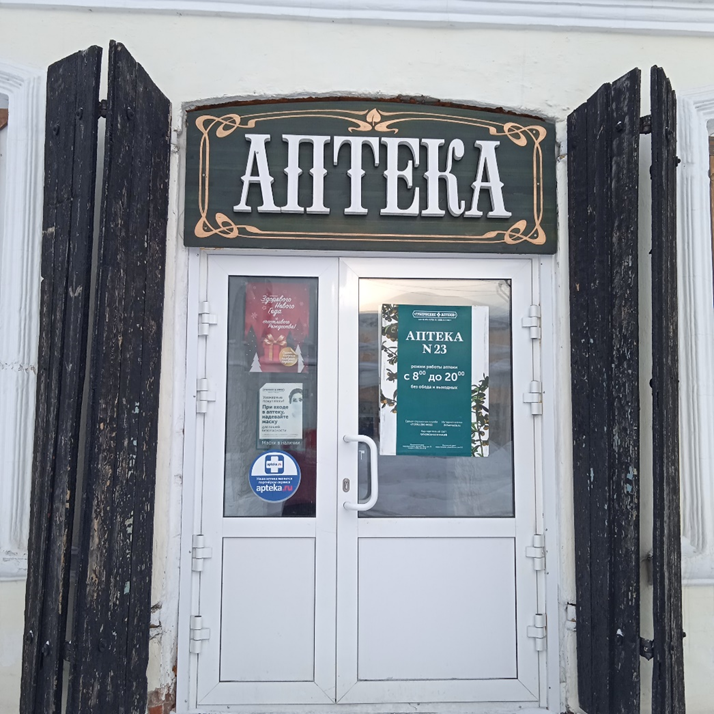 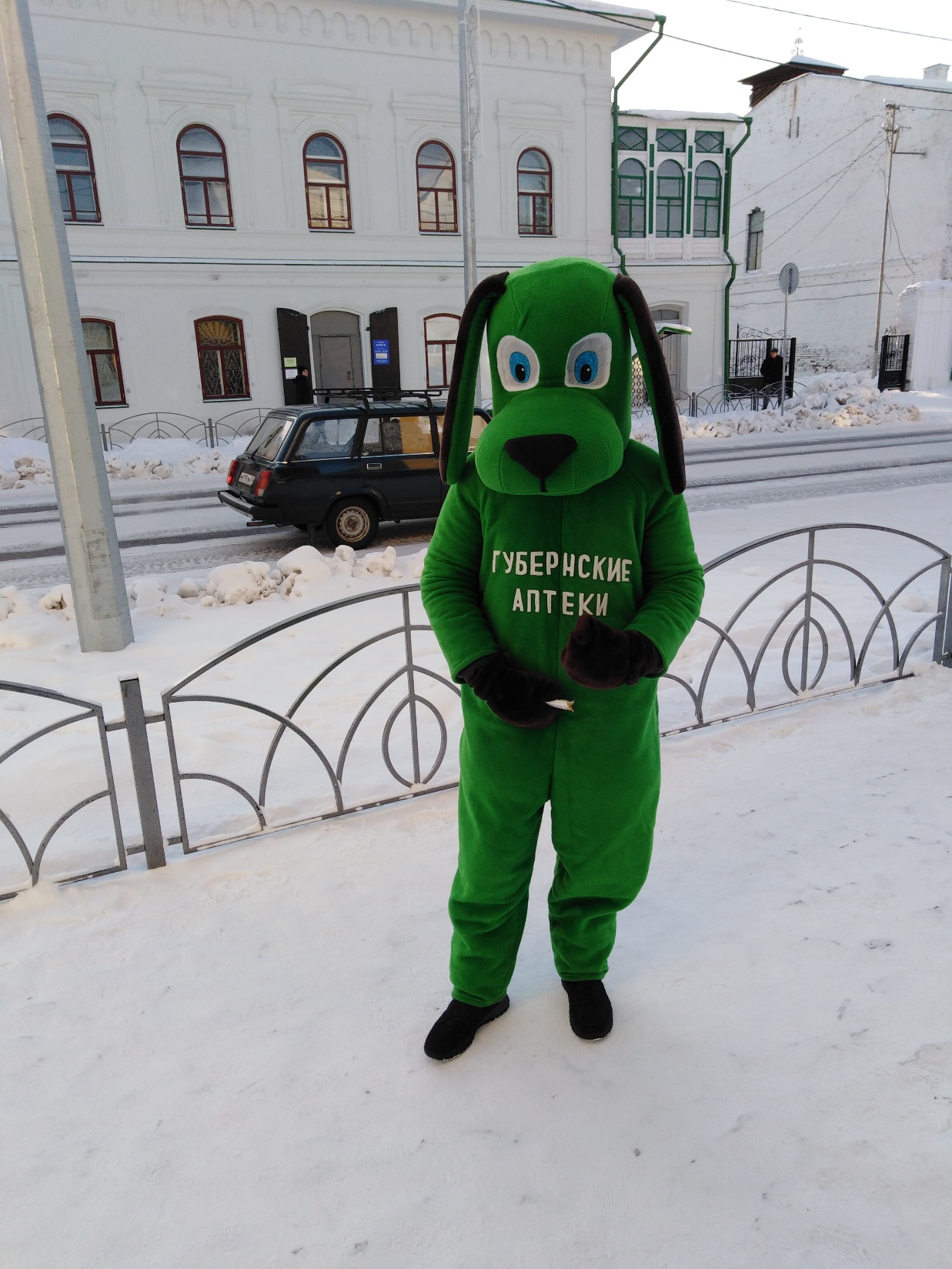 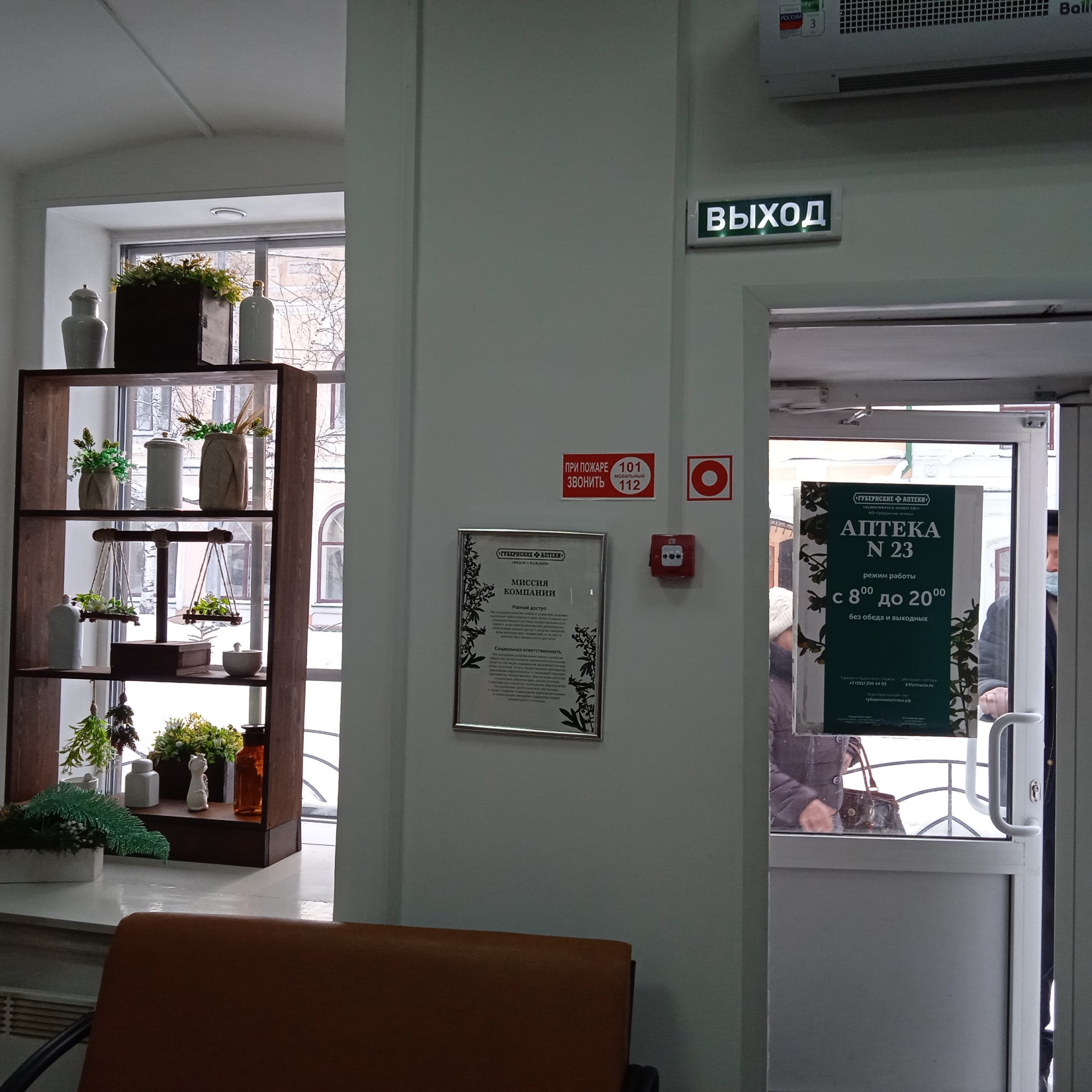 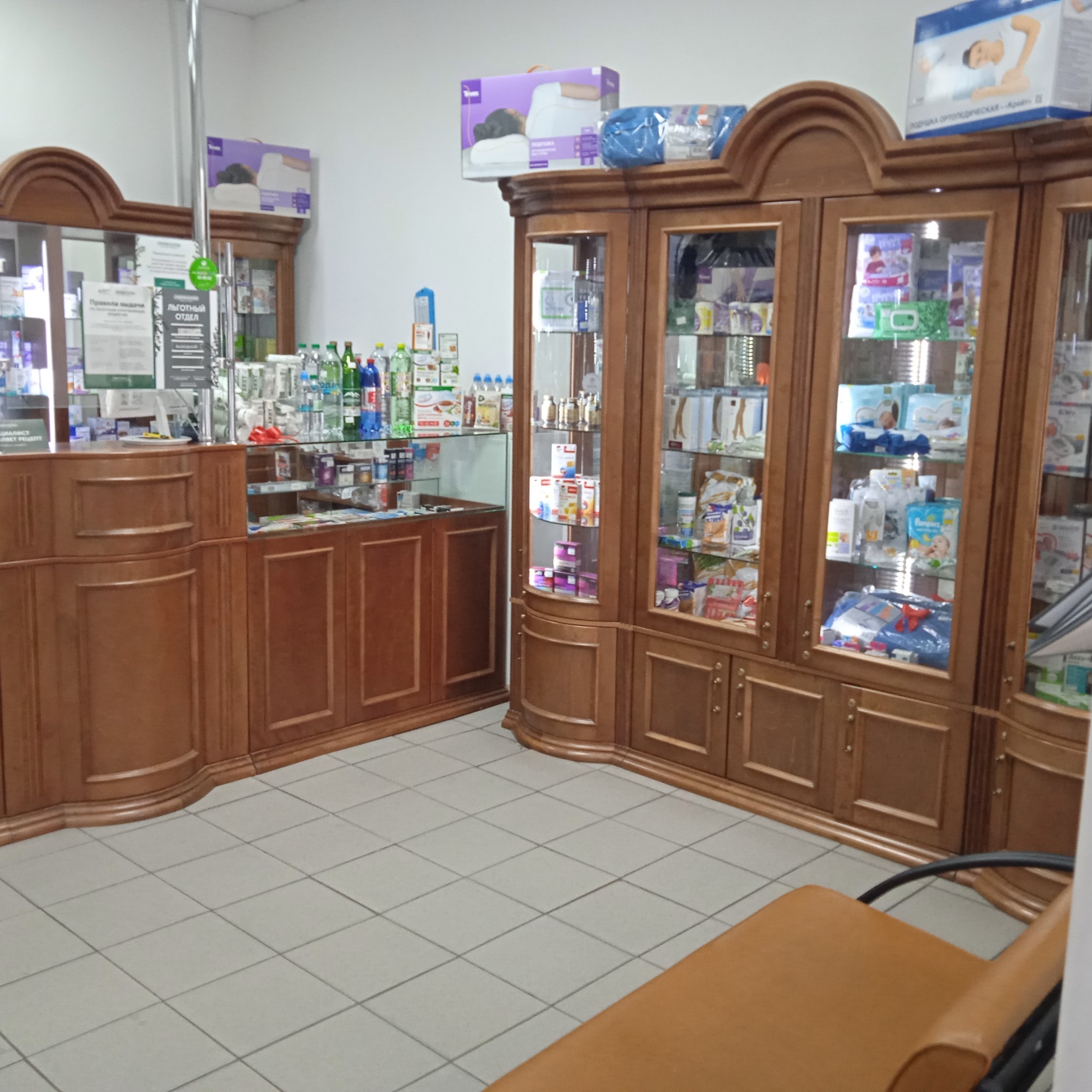 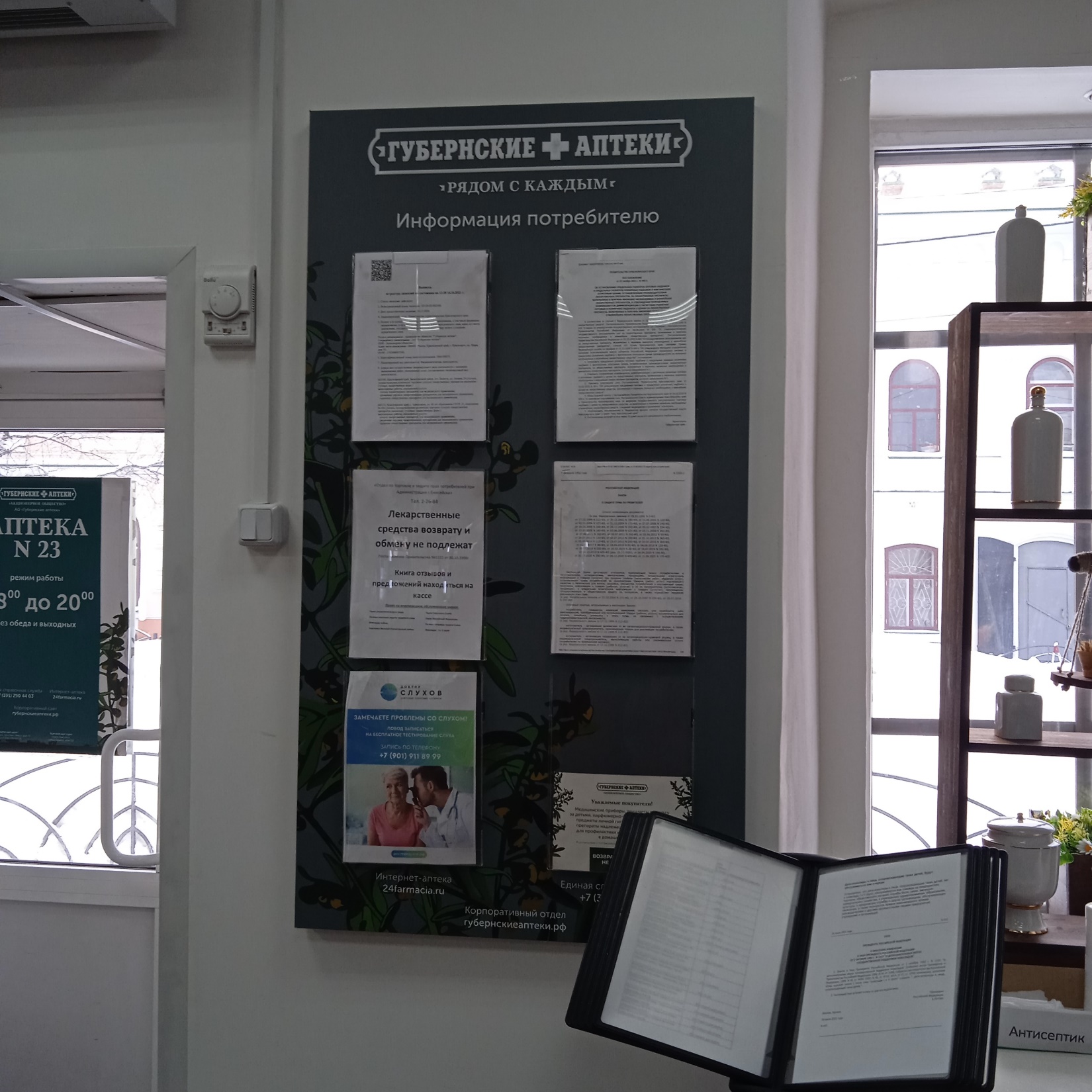 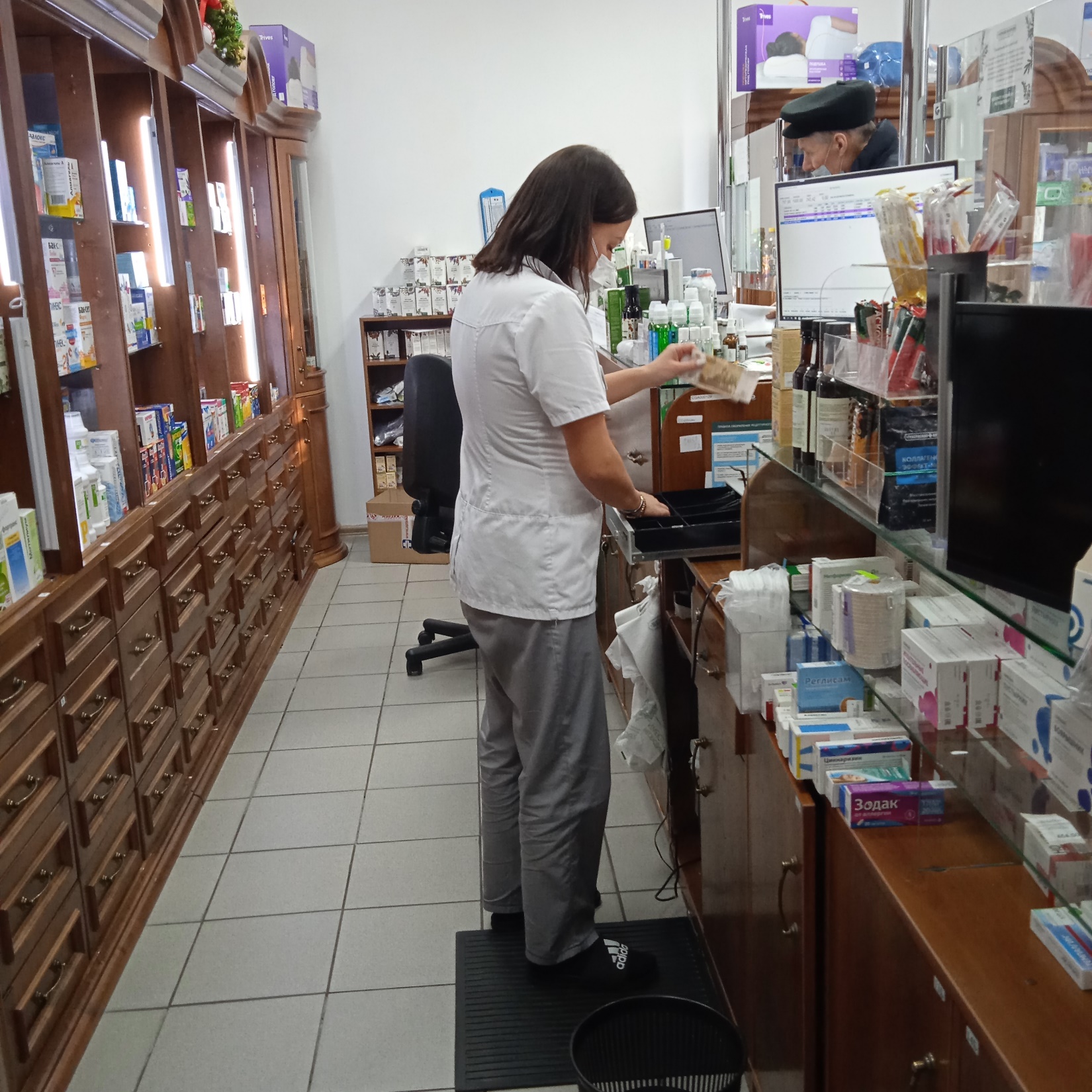 Рабочее место              фармацевта
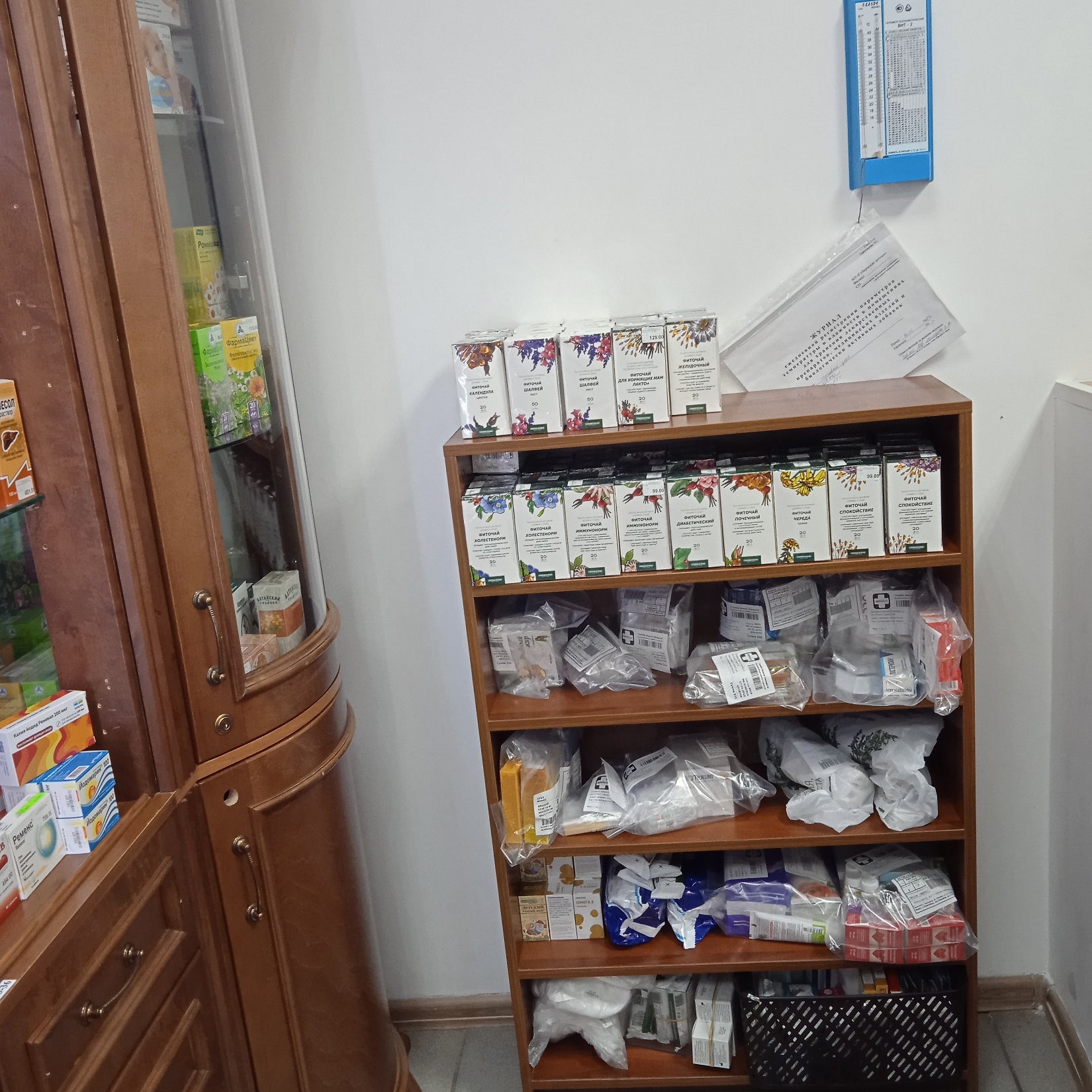 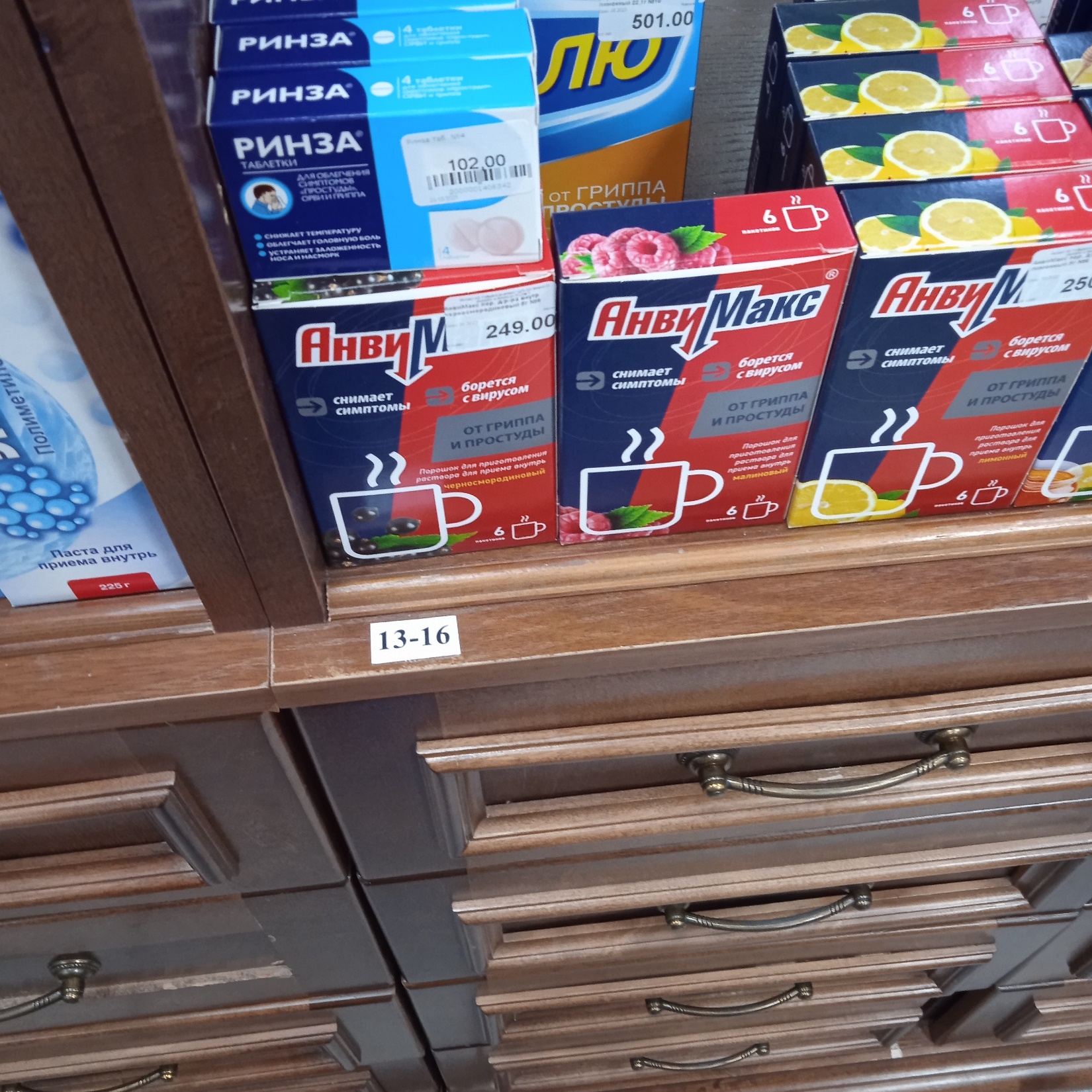 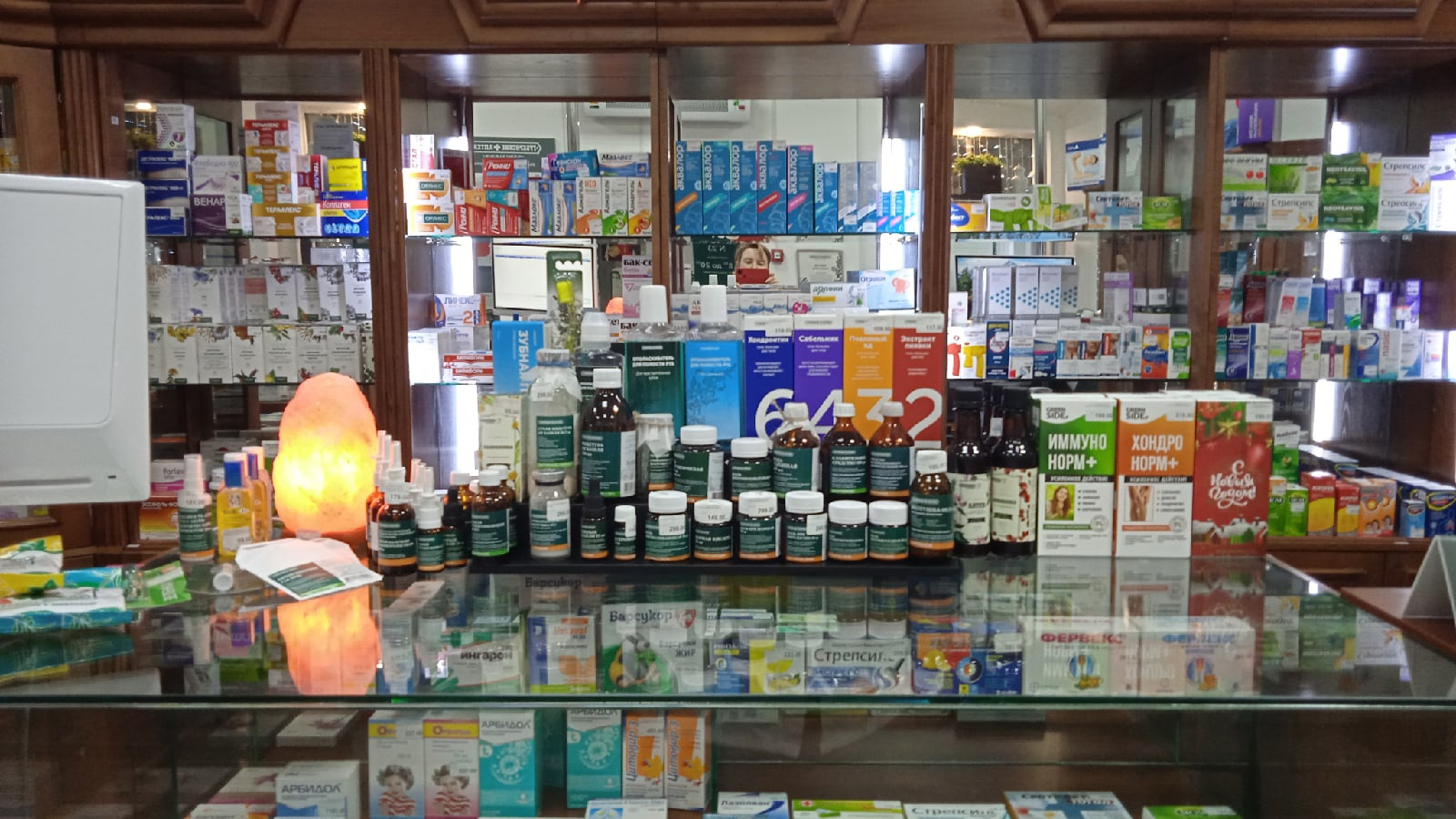 Центральные витрины
Информационный стенд для сотрудников
Место хранения лекарственных препаратов (ФАМ)
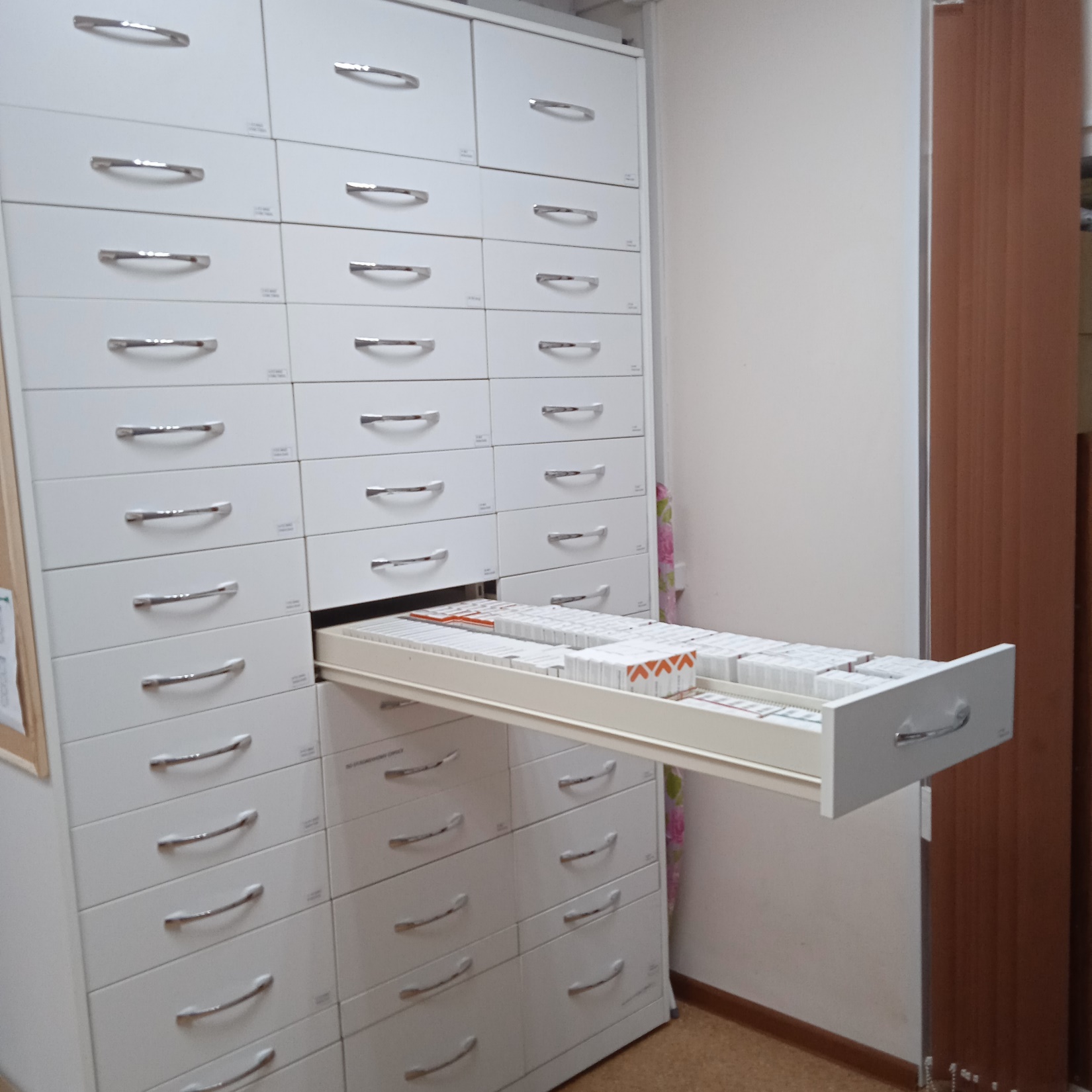 Место для хранения и разборки товара
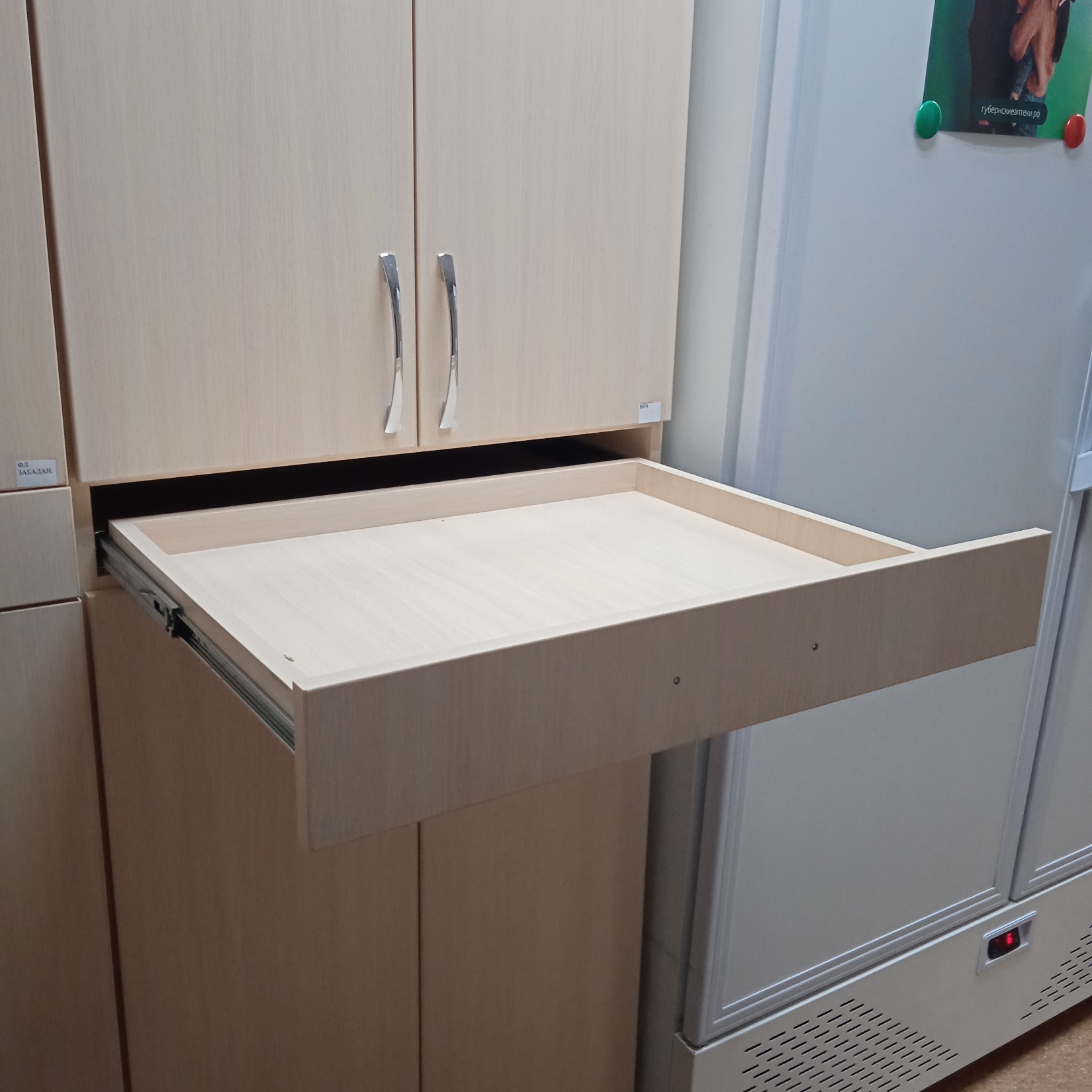 Холодильники
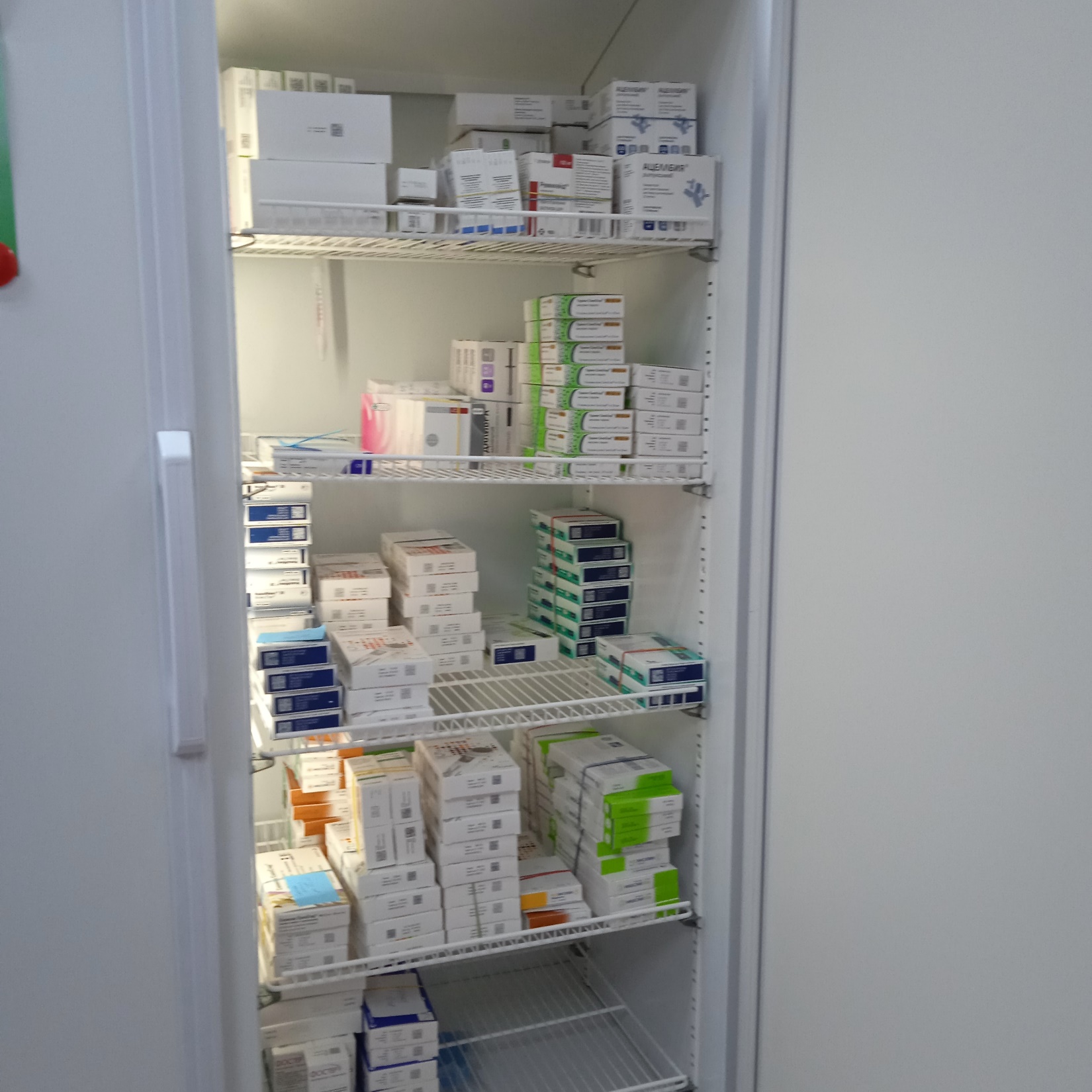 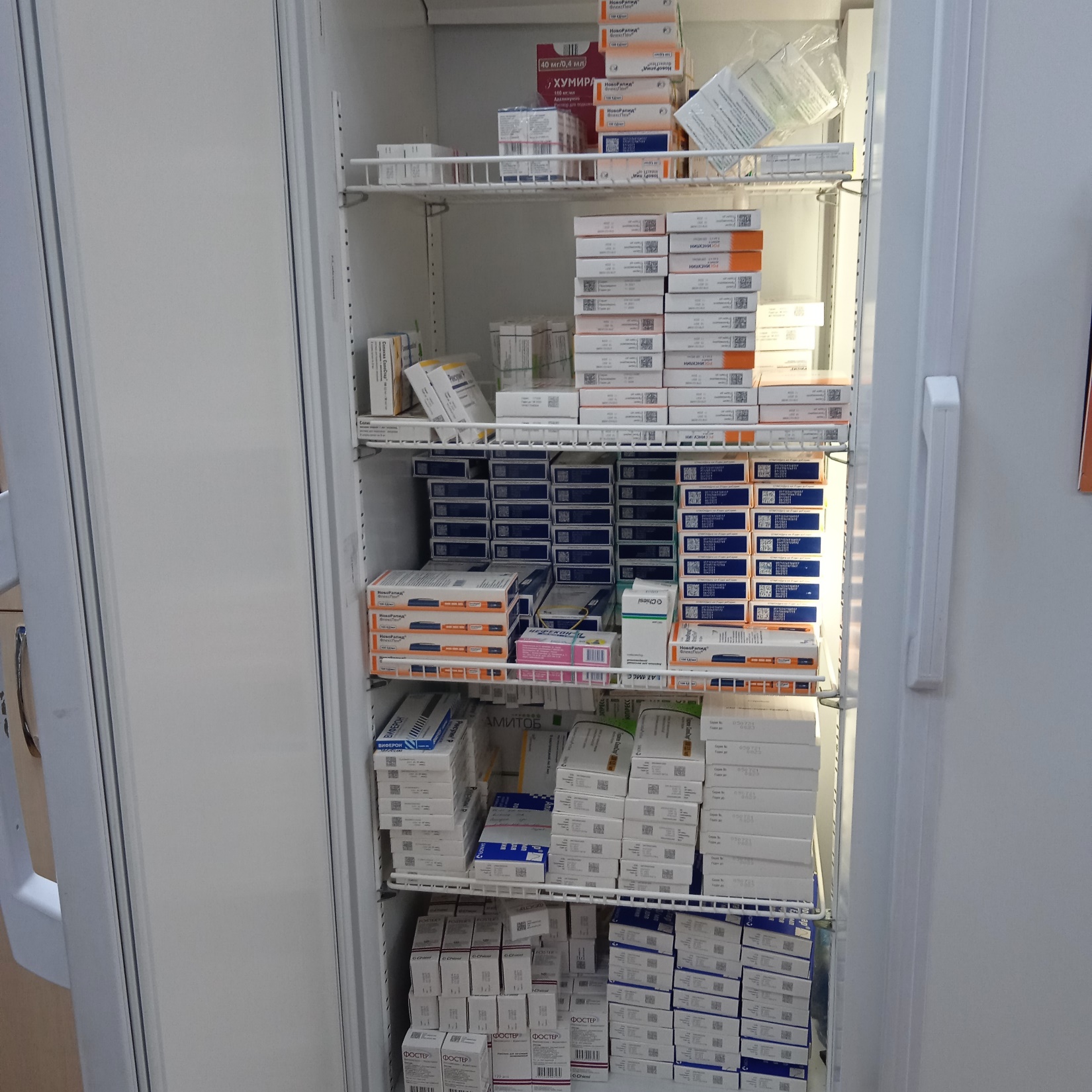 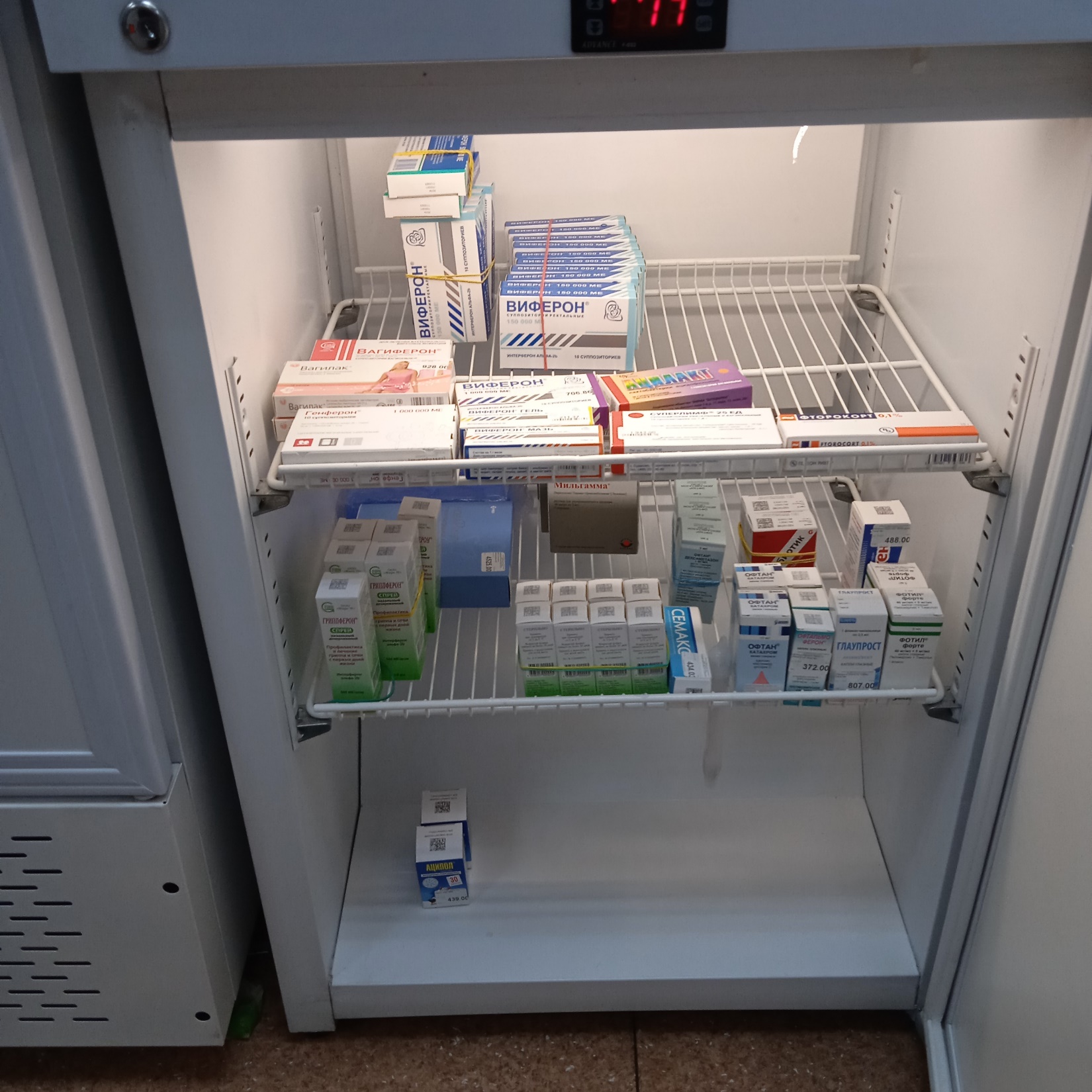 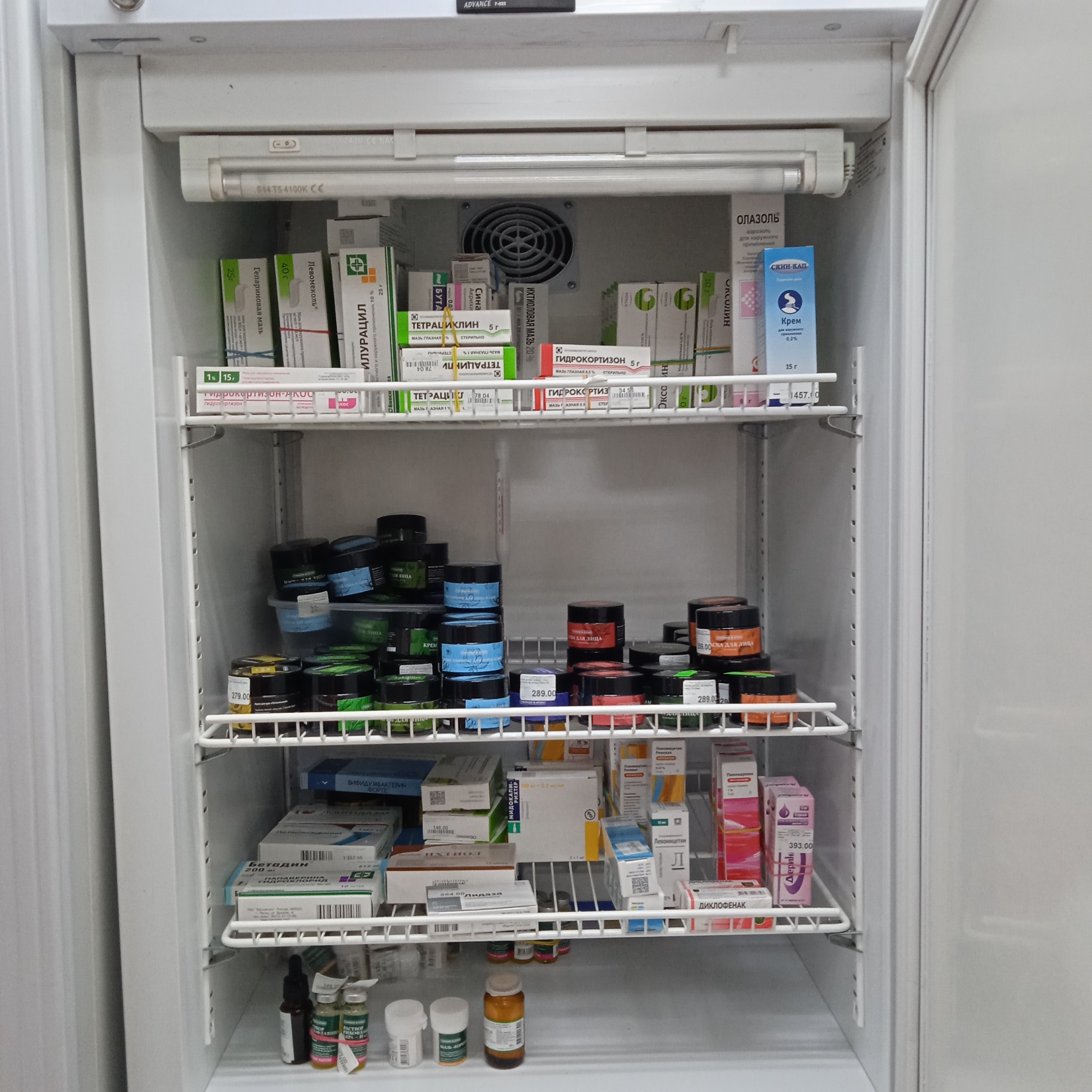 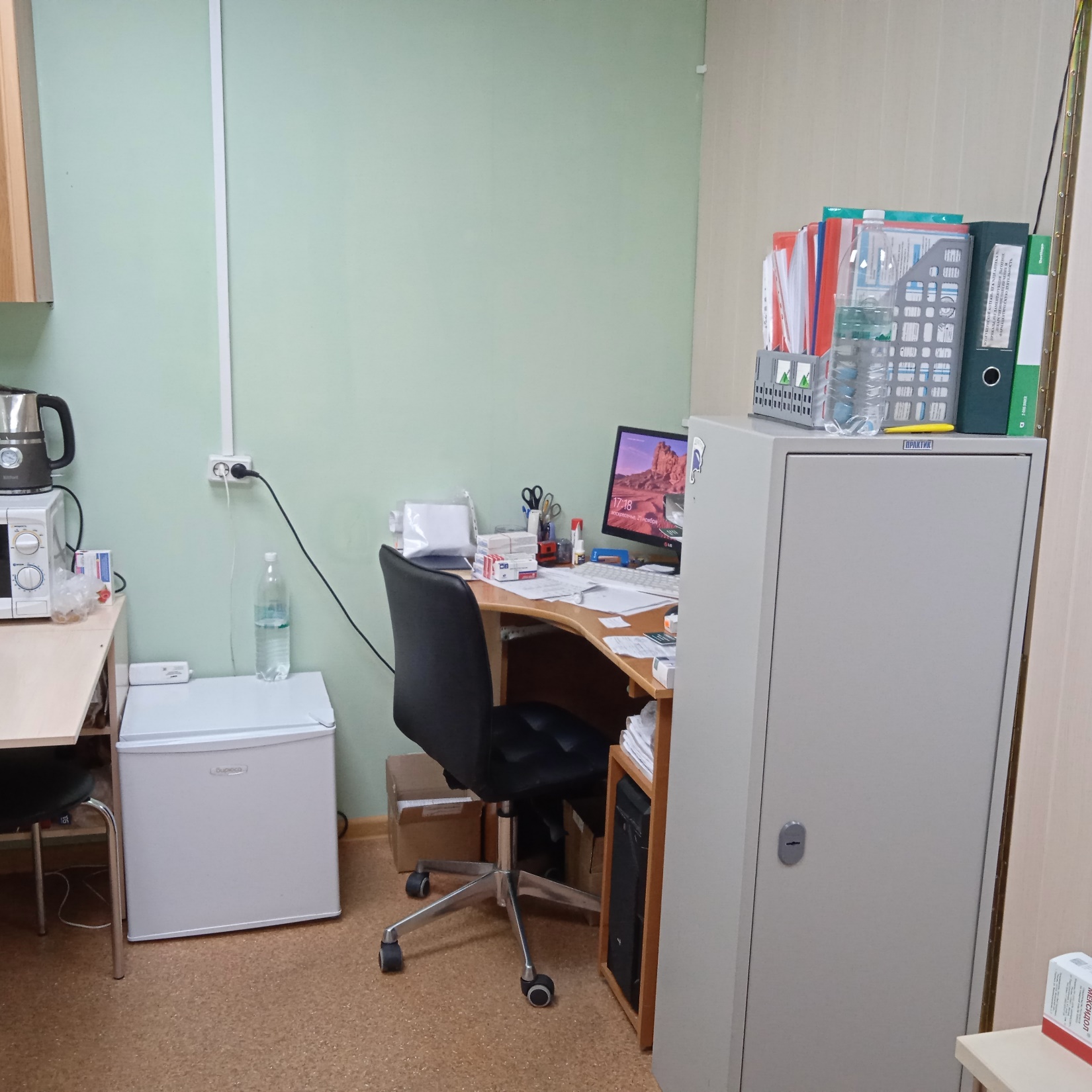 Рабочее место               заведующей
Уголок Отдыха)
Место хранения одежды
Сан-узел
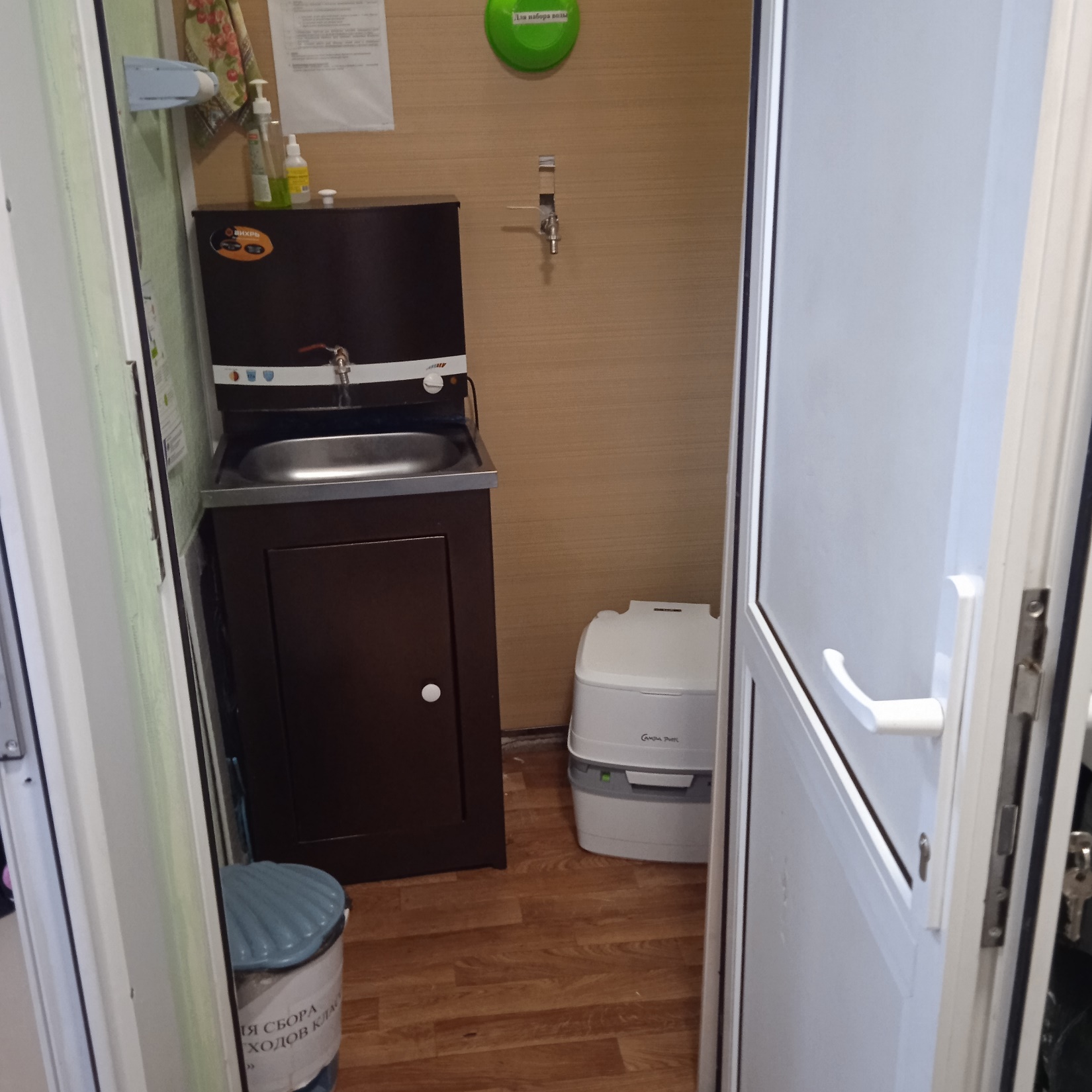 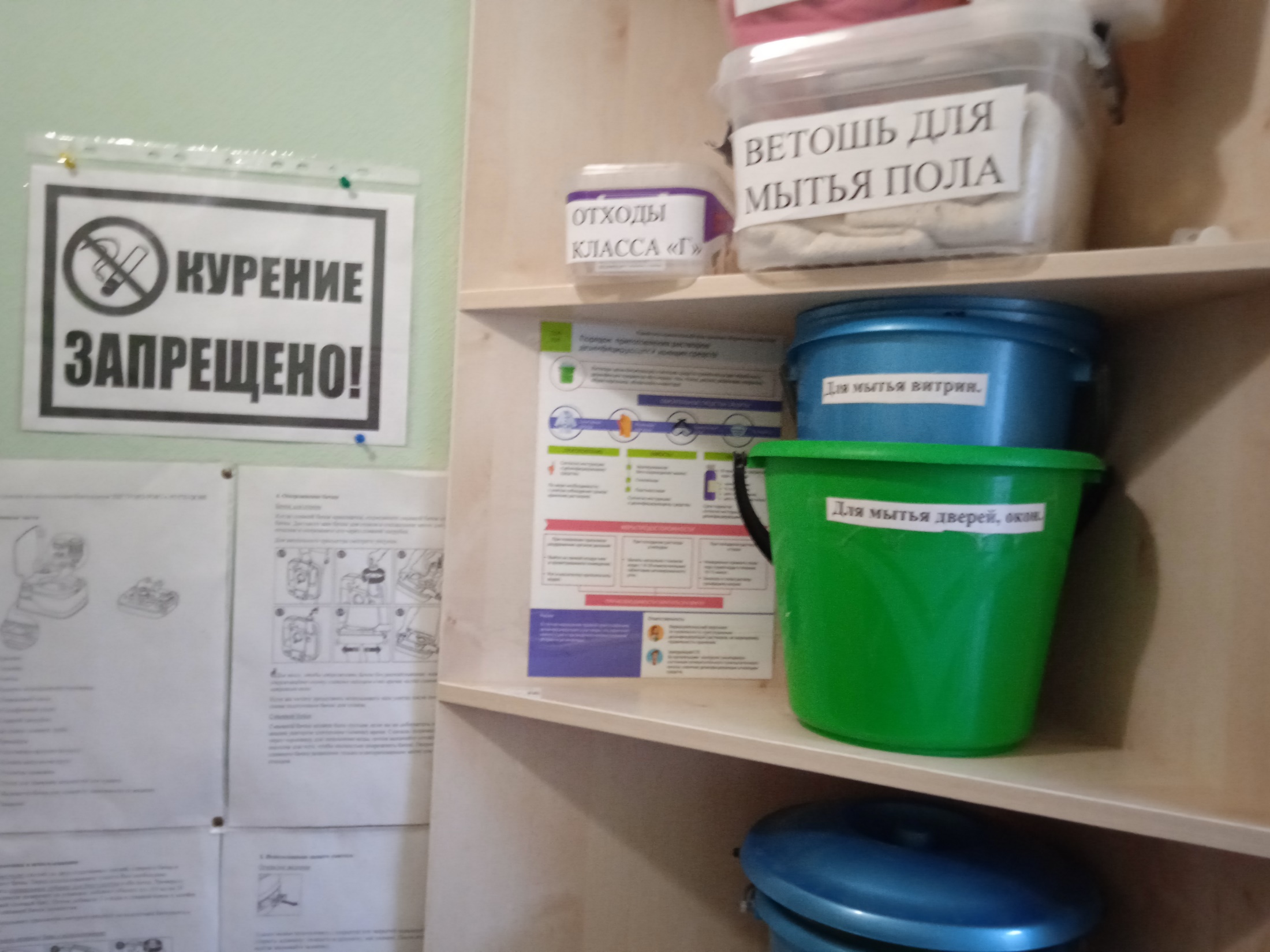 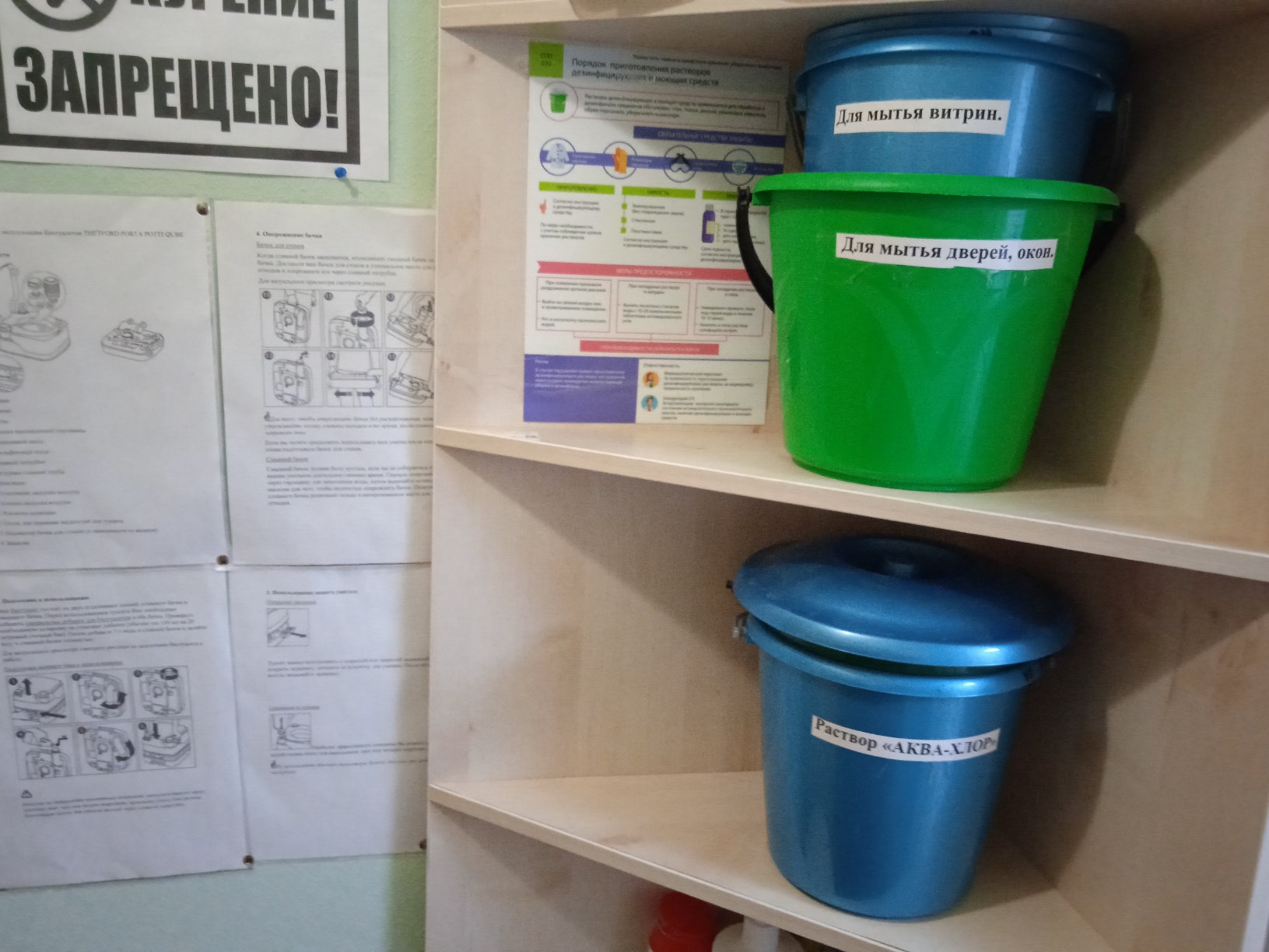 Гидрометр, служебное помещение
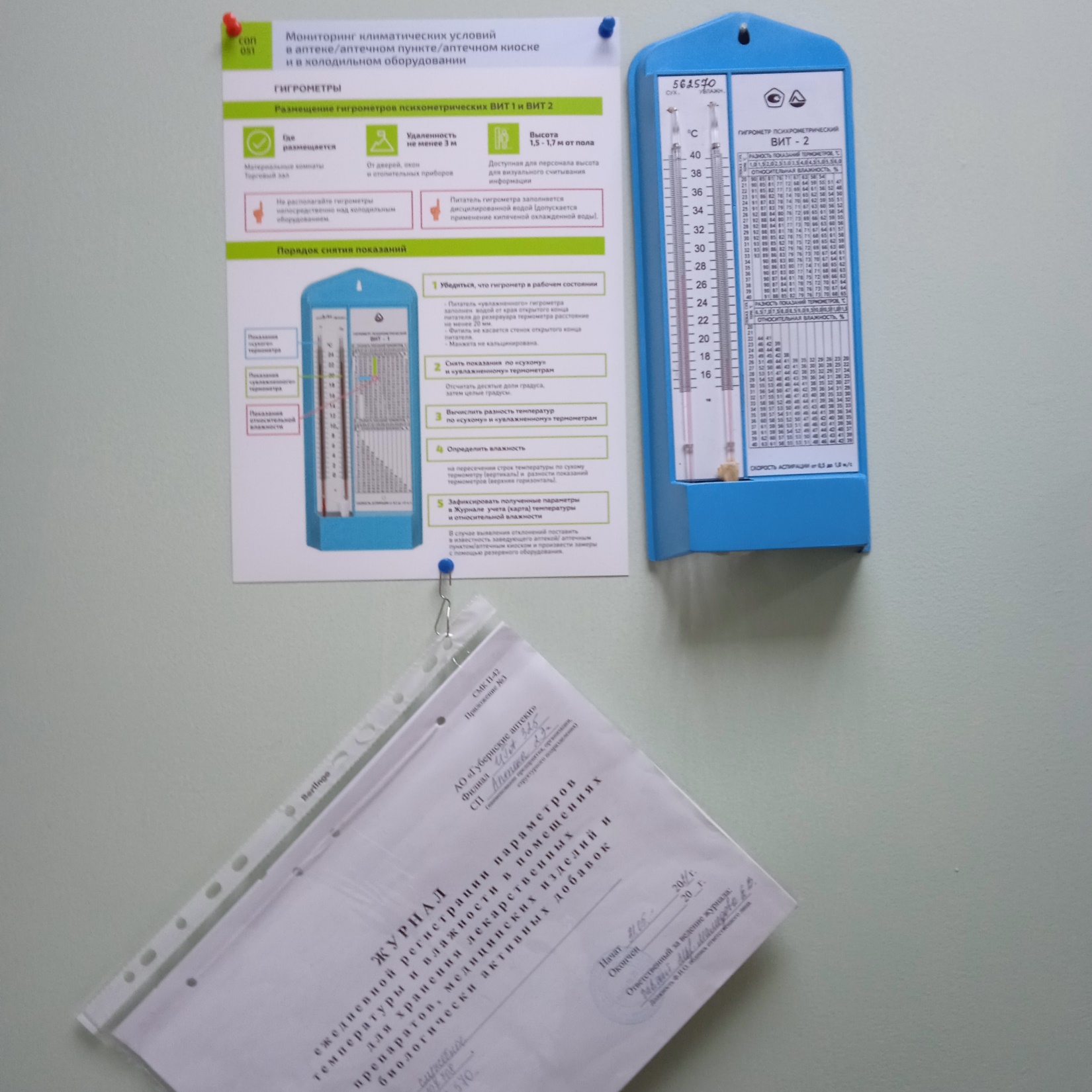 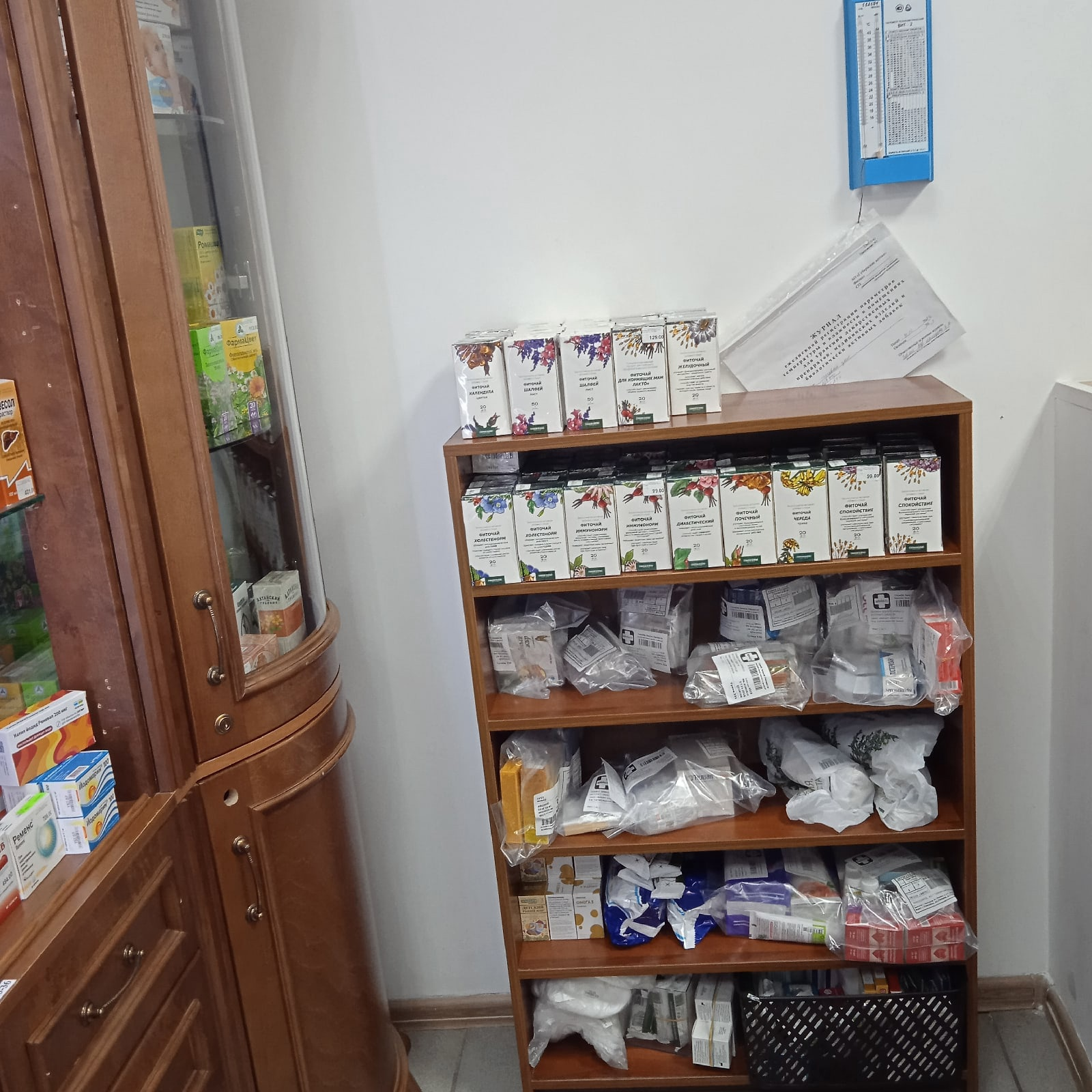 Гидрометр, Торговый зал
СПАСИБО ЗА ВНИМАНИЕ!